Artificial Intelligence
Chapter 10 : Planning
In which we see how an agent can take advantage of the structure of a problem to construct complex plans of action.
Instructor: Zakariya Ahmed Oraibi
University of Basrah, Iraq
Planning
Planning: Find a sequence of actions that achieves a given goal when performed    	          starting in a given state.
We studied how to take actions in the world (search).
We studied how to represent objects, relations, etc. (logic).
Planning combine the two!

Planning vs Problem Solving:
Planning and problem solving methods can solve the same problems.
Planning is more powerful because of representations and methods used.
In planning, goals are independent and can be solved using “divide-and-conquer” strategy.
Planning
Example - Blocks World :
	-   In the blocks world, the planner finds a sequence of actions that achieve the  
                 goal: a on b, and b on c.
	-  Some Domain Constraints:
		- Only one block can be put on another block.
		- Any number of blocks can be on the table.
		- The hand can hold only one block. 

Typical Representation:
               -    On(Block, Object).
               -    sClear(Object).
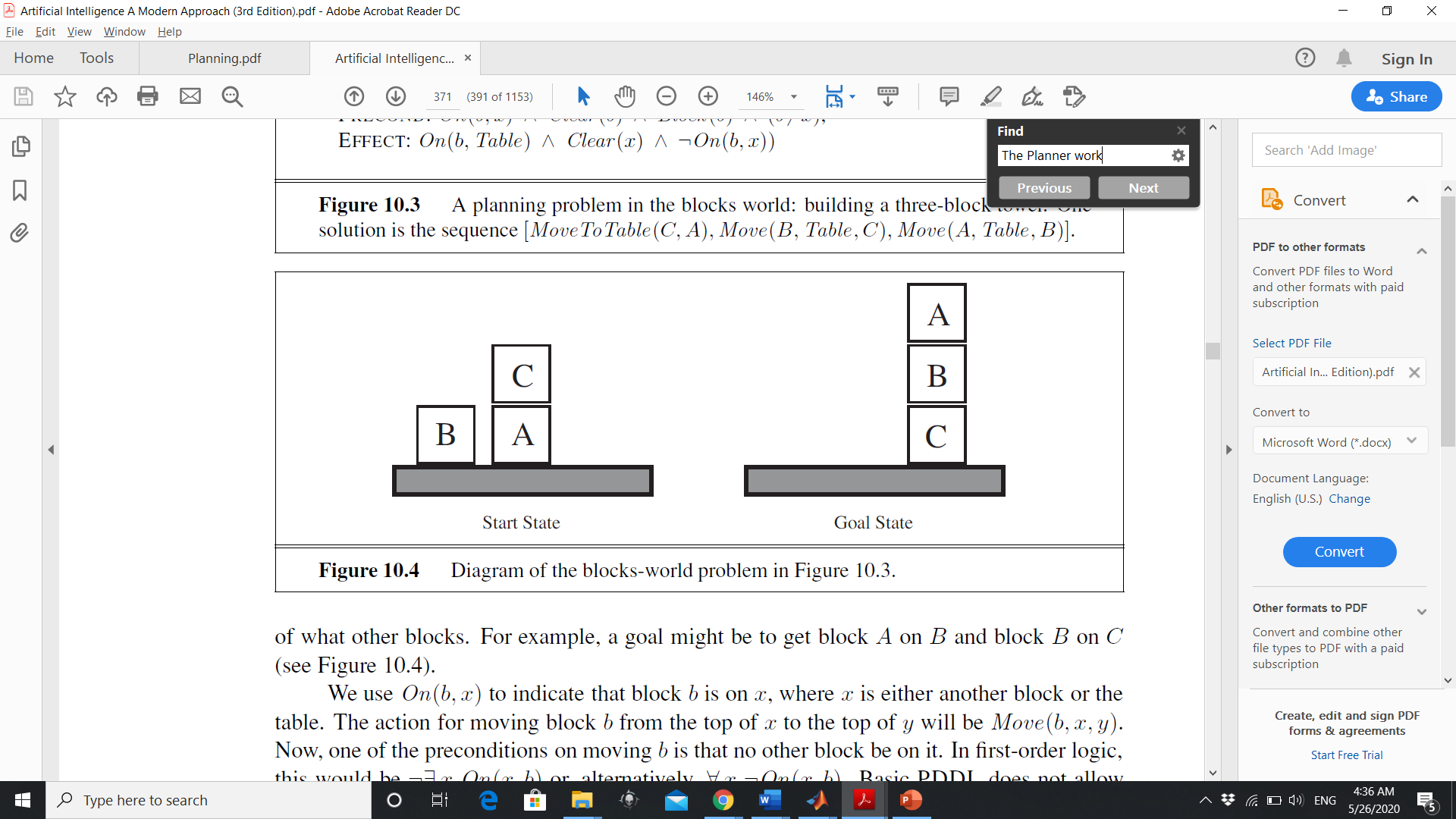 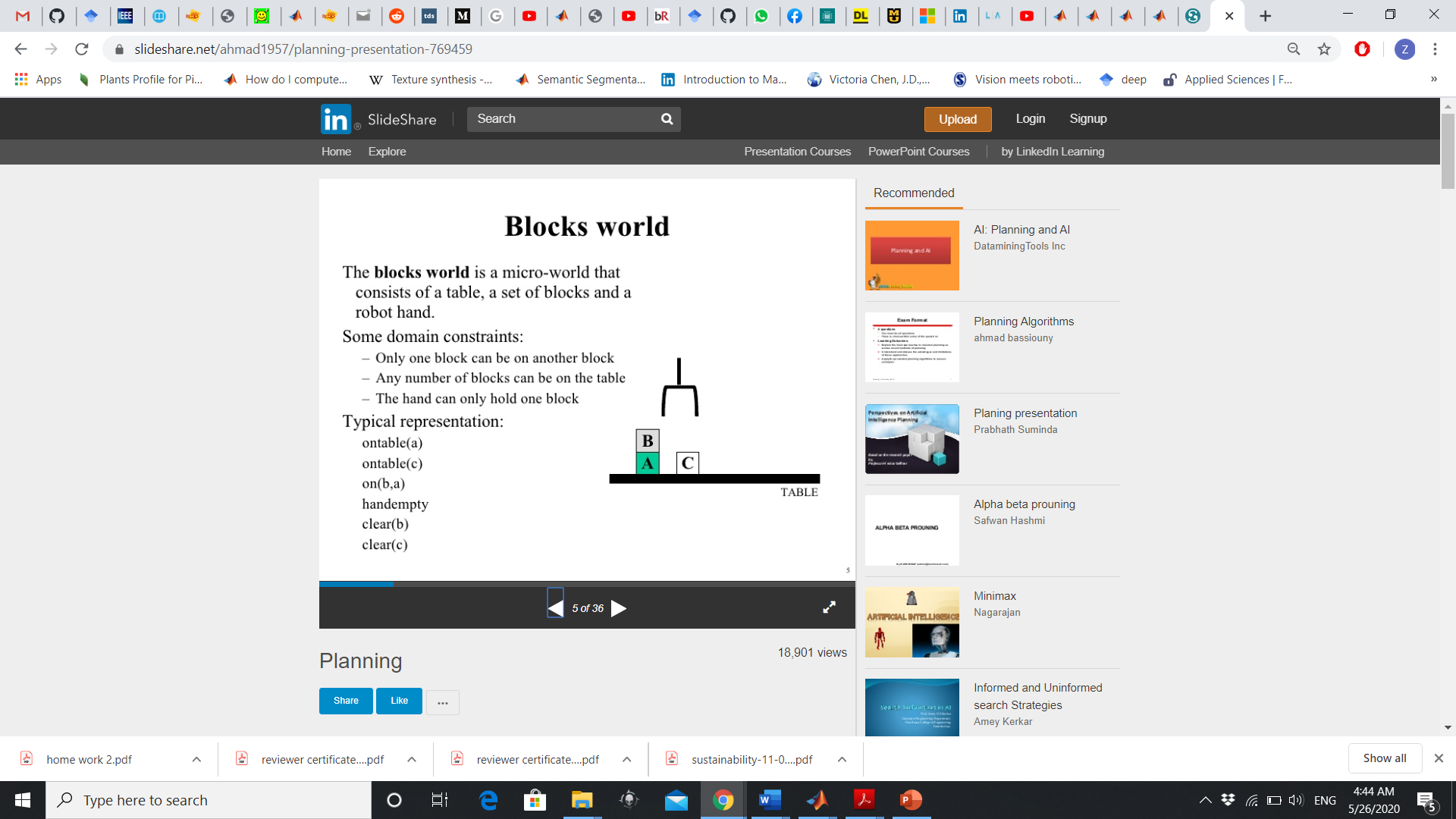 Planning
Basic Representations for Planning (STRIPS) :
	1 -  States are list of conjunctive relationships that are currently true.
  		- Initial State: [clear(2) ˄ clear(4) ˄ clear(b) ˄ clear(c) ˄ on(c,a) ˄ on(a,1) ˄ on(b,3)].




		- Goals are defined as: [on (a,b) ˄ on (b,c)].
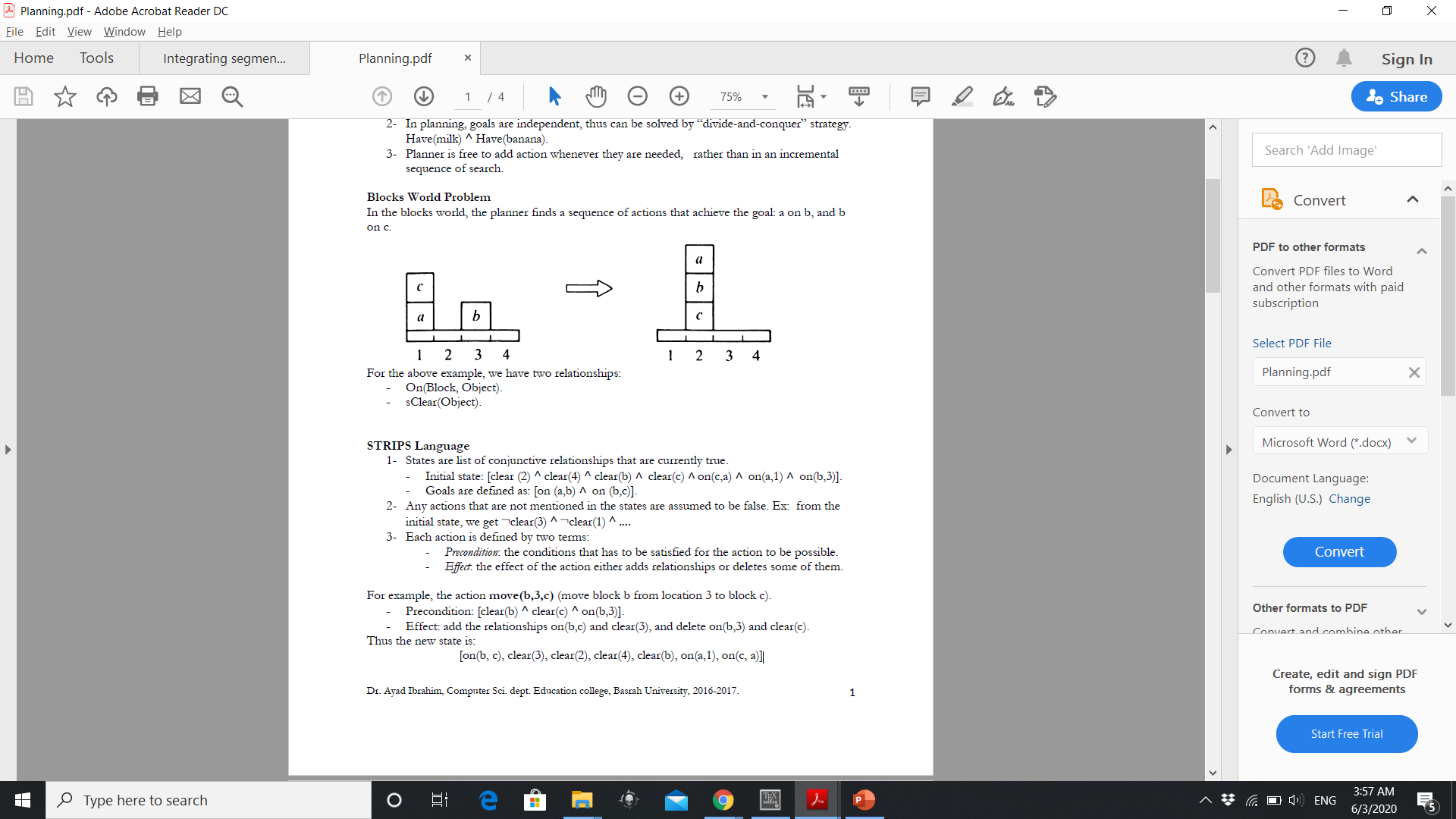 Initial State
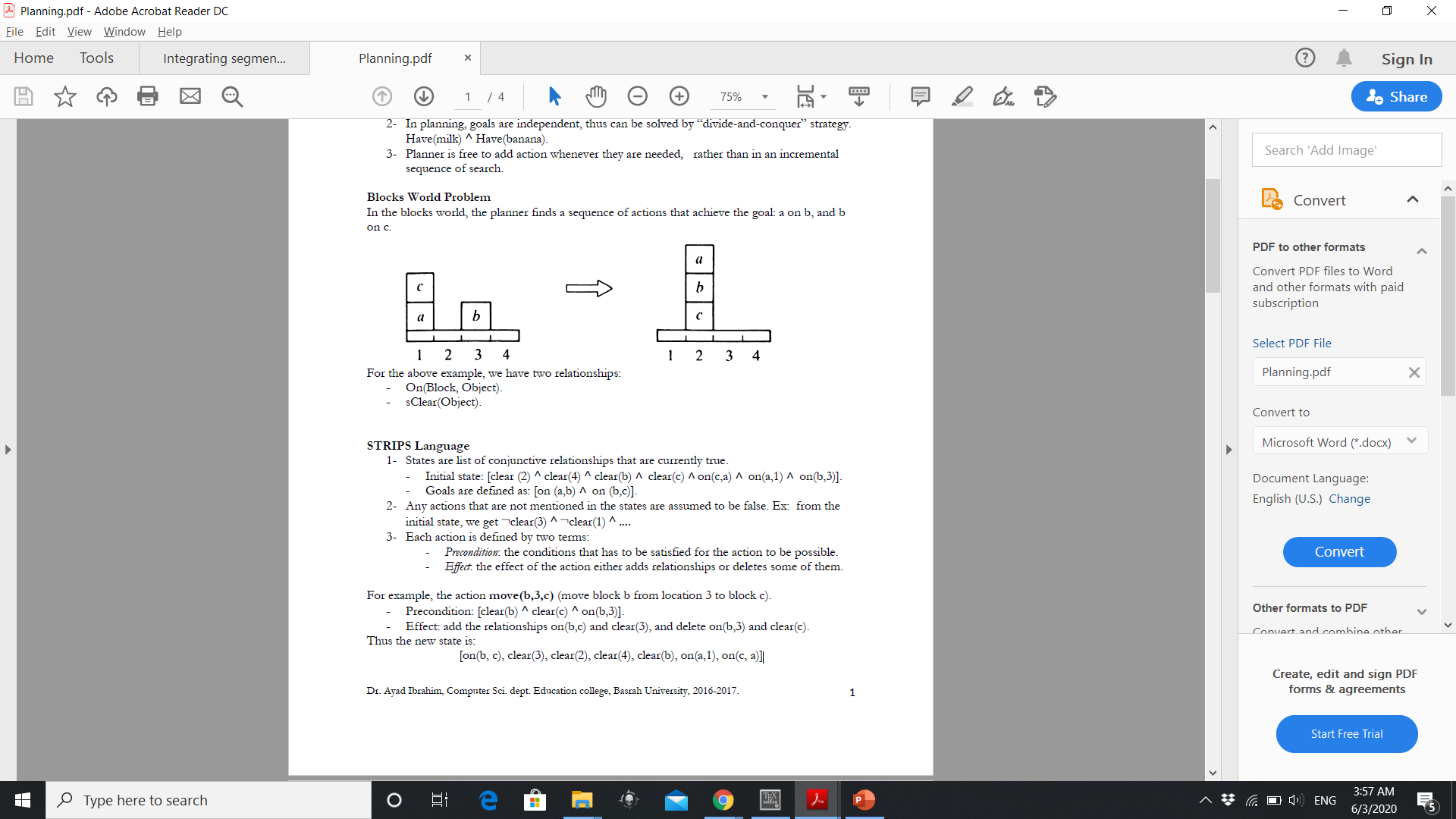 Goal State
Planning
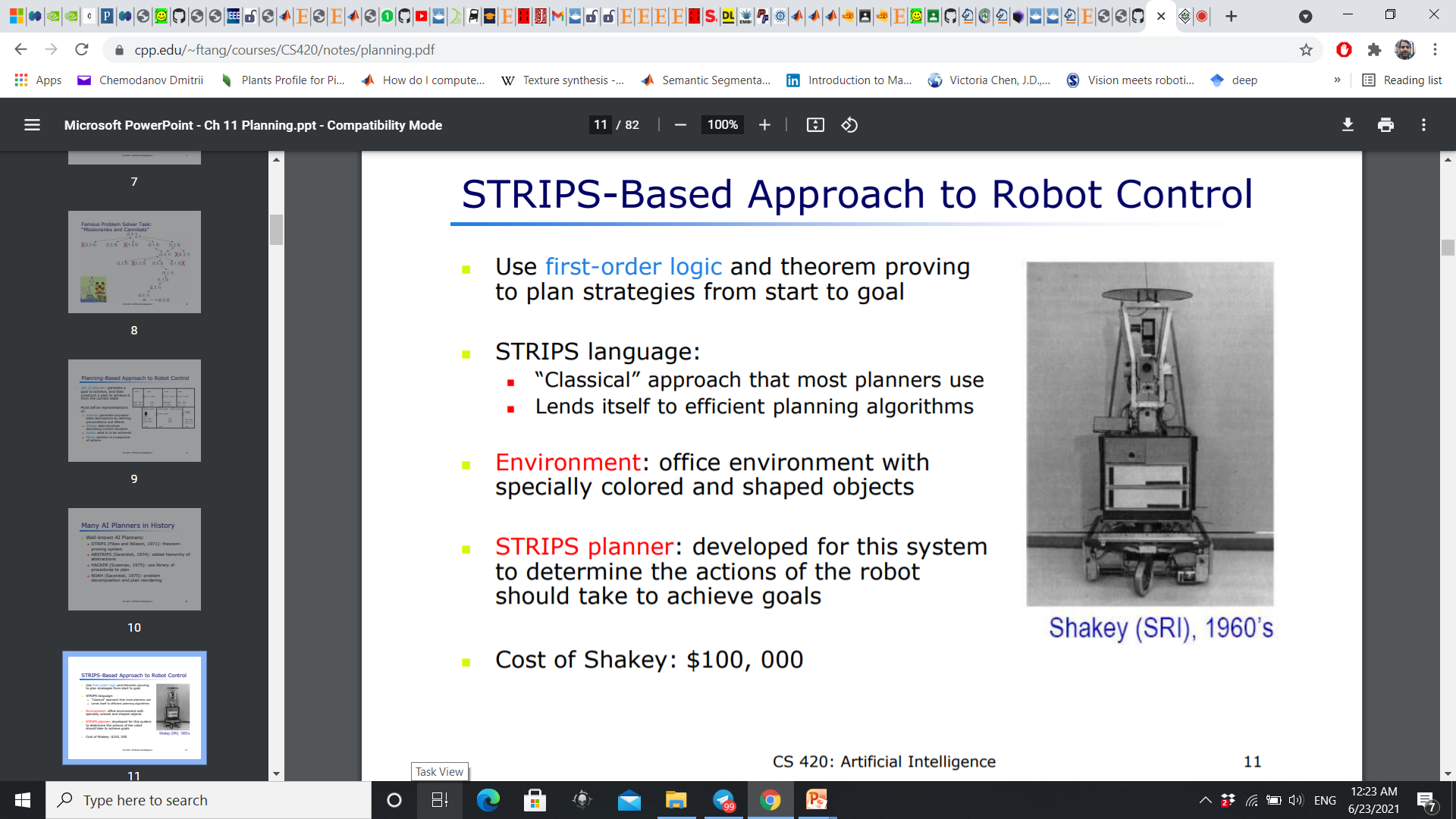 Planning
Basic Representations for Planning (STRIPS) :
	

	2 -  Any actions that are not mentioned in the states are assumed to be false.
		- Ex: from the initial state, we get ¬clear(3) ˄ ¬clear(1) ˄ ….
	
	3 -  Each action is defined by two terms:
		- Precondition: the conditions that have to be satisfied for the action to be 
		                            possible.
		- Effect: the effect of the action either adds relationships or deletes some 		               of them.
Planning
For example, the action move(b,3,c) (move block b from location 3 to block c).

- Precondition: [clear(b) ˄ clear(c) ˄ on(b,3)].
- Effect: add the relationships on(b,c) and clear(3), and delete on(b,3) and clear(c).

  Thus the new state is:
  [on(b, c), clear(3), clear(2), clear(4), clear(b), on(a,1), on(c, a)].
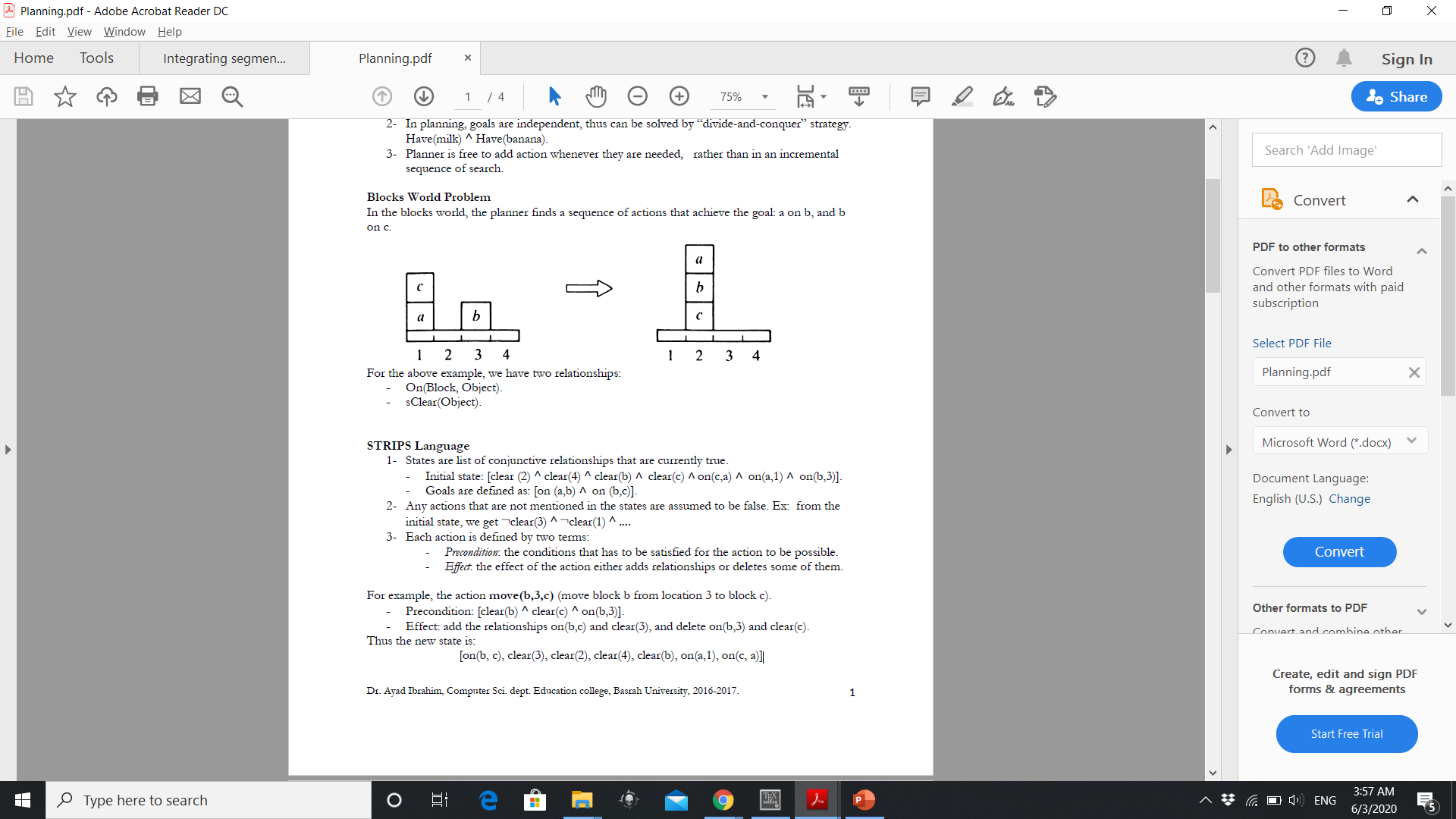 Initial State
Goal State
Planning
Exercise: How to represent initial state below?

On(block, object)
sclear(object)
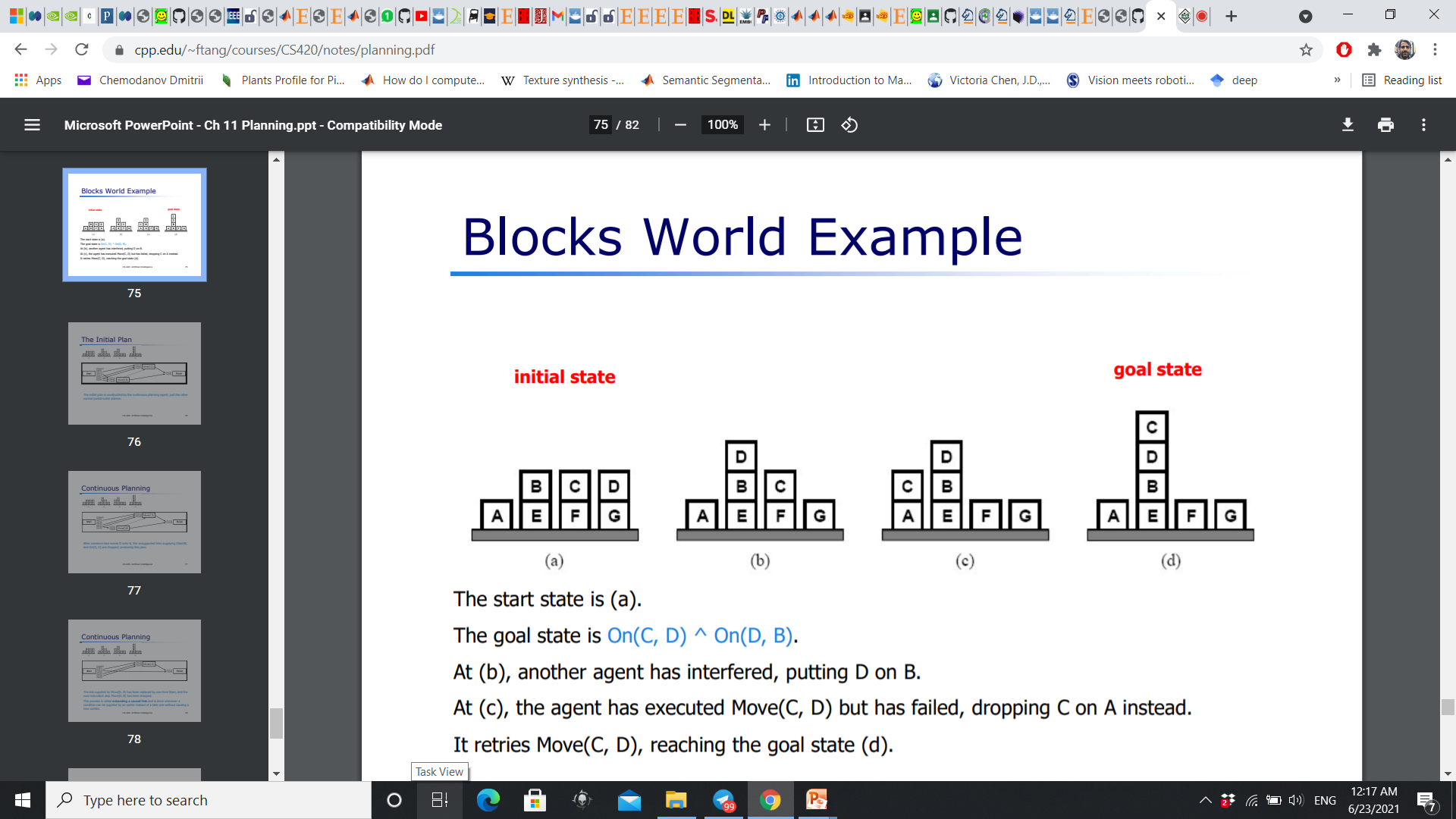 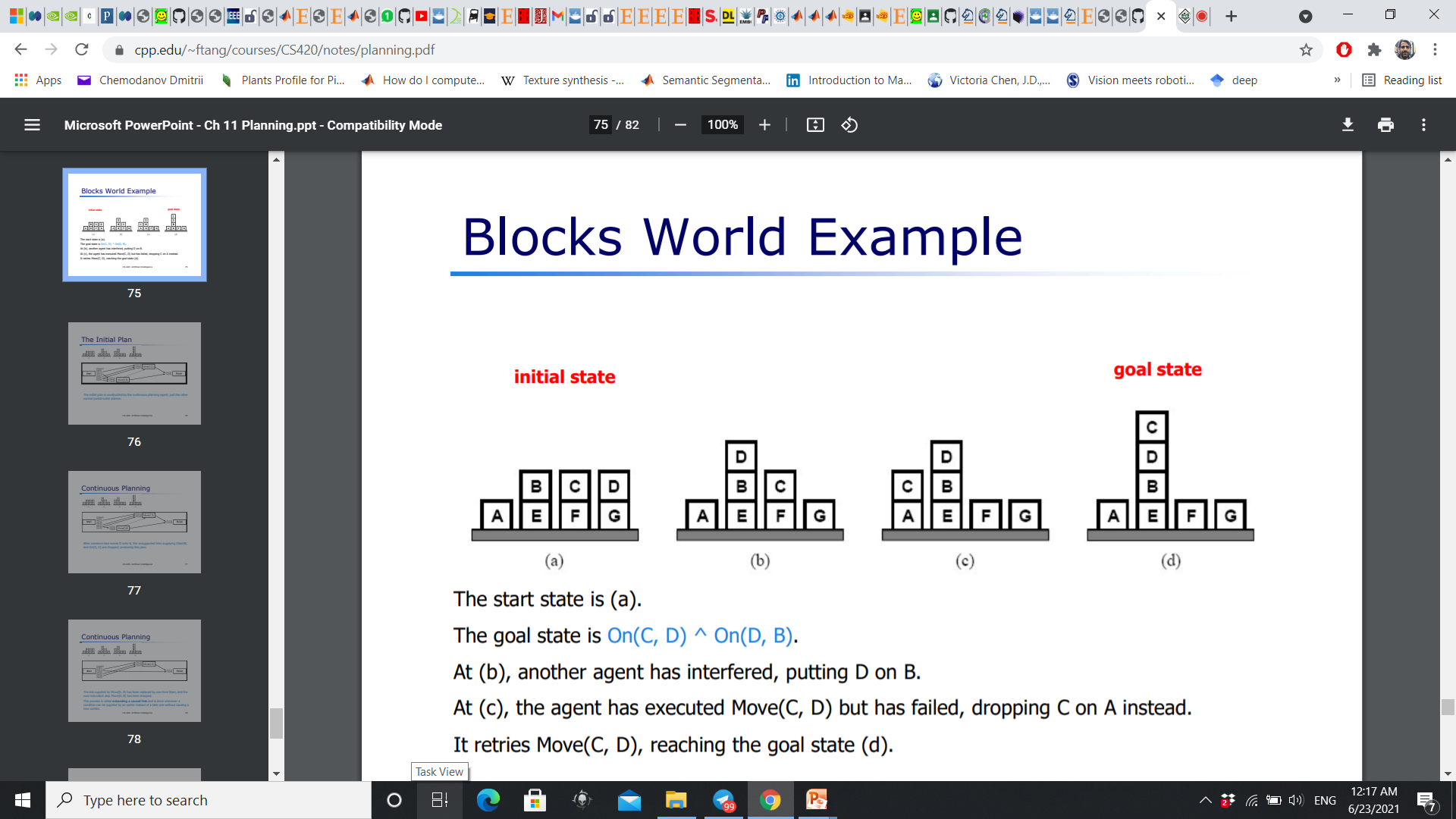 Thank You